Prison Rape Elimination Act
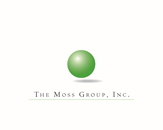 Employee Training Unit 2
Training Objectives
Introduce key terms

Discuss the right of residents to be free from sexual abuse and sexual harassment

Discuss the right of residents and employees to e free from retaliation for reporting sexual abuse and sexual harassment

Provide information on relevant statutes and the applicable age of consent
Key Terms
Sexual Abuse by Resident
Sexual Abuse by Staff
Sexual Harassment
Reporting
Retaliation
Organizational Culture
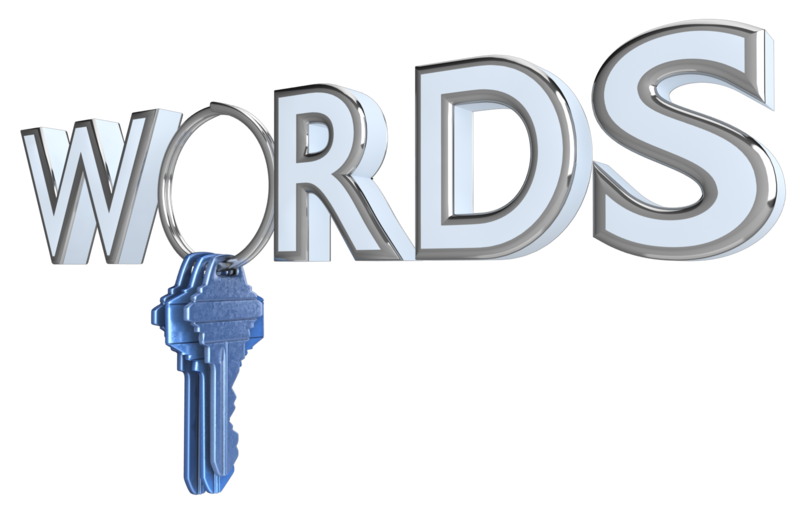 What is it?
Sometimes it is easy to determine whether an action constitutes sexual abuse or sexual harassment—but sometimes it’s not so simple.

Look at these scenarios and determine if they are sexual abuse, sexual harassment, or neither.

During an activity, a male resident reaches out and intentionally touches a female resident on her buttocks.
A female staff member is conducting cell checks in a male dorm. She looks into one cell where a youth is completely unclothed. She quickly moves on to the next cell.
A male resident makes a sexually suggestive statement to a female resident. Staff corrects him and he apologizes and stops making the comments.
[Speaker Notes: First scenario—Sexual abuse. See the definition of “Sexual abuse of a resident by another resident” item 4.
Second scenario—Neither. Although the staff saw the youth unclothed, she was conducting cell checks, which are related to official duties. The staff also moved on quickly to the next cell instead of lingering and watching for a period of time. She only saw the youth long enough to determine that he was not injured or in distress. Therefore, this example does not constitute voyeurism and, by extension, does not constitute sexual abuse.
Third scenario—Neither. The definition of sexual harassment includes “repeated and unwelcome” sexual advances.  In this scenario, once the youth was corrected he stopped, thereby his actions were not repeated. Had he continued with the statements or other similar statements, then his actions would have constituted sexual harassment.

The trainer should note that there are many other scenarios that staff may see. Participants should familiarize themselves with the appropriate definitions so they will know the differences in terminology.]
Right to be free from sexual abuse/harassment
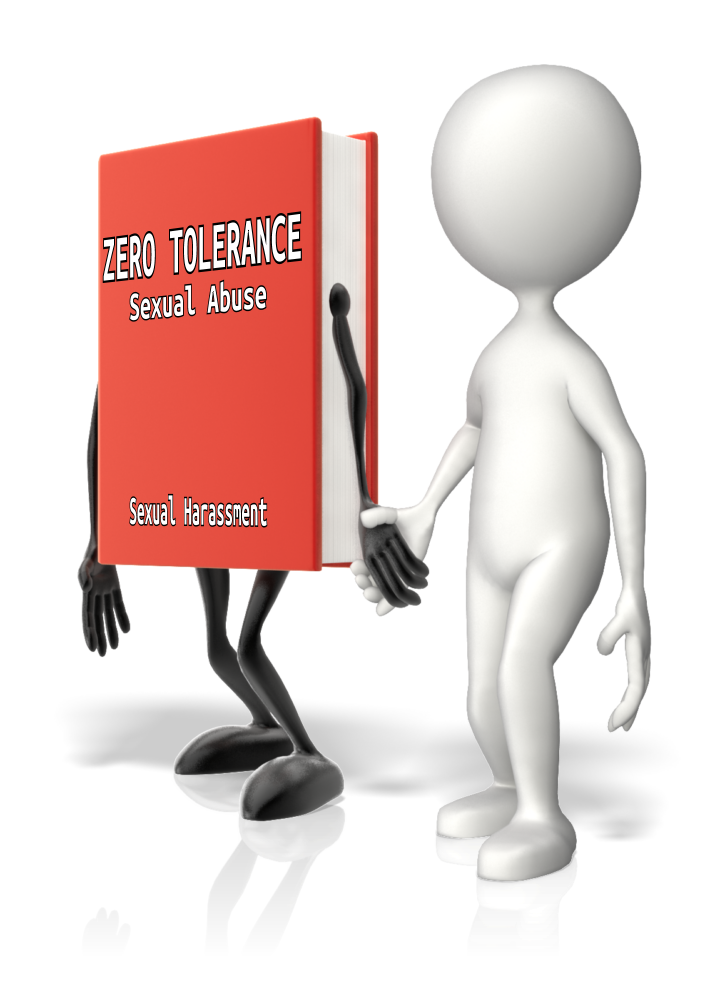 Standard 115.311 (a)
“An agency shall have a written policy mandating zero tolerance toward all forms of sexual abuse and sexual harassment …”
Sexual Harassment
Sexual harassment includes:
Repeated and unwelcome sexual advances, requests for sexual favors, or verbal comments, gestures, or actions of a derogatory or offensive sexual nature by one resident directed toward another; and
Repeated verbal comments or gestures of a sexual nature to an inmate, detainee, or resident by a staff member, contractor, or volunteer, including demeaning references to gender, sexually suggestive or derogatory comments about body or clothing, or obscene language or gestures.
Sexual Abuse
When perpetrated by staff/employee, contractor or volunteer, the resident is always the victim
Victim is not able to consent in these situations
Occurs when:
The victim does not consent to sexual contact
The victim is coerced into sexual contact by overt or implied threats of violence
The victim is unable to consent or refuse
Resident-on-Resident Sexual Abuse
Occurs when there is:
Contact between the penis and the vulva or the penis and the anus, including penetration, however slight
Contact between the mouth and the penis, vulva, or anus
Penetration of the anal or genital opening of another person, however slight, by a hand, finger, object or other instrument
Any other intentional touching, either directly or through the clothing, of the genitalia, anus, groin, breast, inner thigh, or the buttocks of another person, excluding contact incidental to a physical altercation.
Staff Member/Contractor/Volunteer on Resident Sexual Abuse
Occurs when there is actual, attempted, threatened or requested:
Contact between the penis and the vulva or the penis and the anus, including penetration, however slight
Contact between the mouth and the penis, vulva or anus
Contact between the mouth and any body part where the staff member, contractor, or volunteer has the intent to abuse, arouse, or gratify sexual desire
Staff member/Contractor/Volunteer on Resident Sexual Abuse (cont)
Occurs when there is actual, attempted, threatened or requested:
Penetration of the anal or genital opening, however slight, by a hand, finger, object, or other instrument, that is unrelated to official duties or where the staff member, contractor, or volunteer has the intent to abuse, arouse, or gratify sexual desire
Any other intentional contact, either directly through the clothing, of or with the genitalia, anus, groin, breast, inner thigh, or the buttocks, that is unrelated to official duties or where the staff member, contractor or volunteer has the intent to abuse, arouse, or gratify sexual desire
Staff member/Contractor/Volunteer on Resident Sexual Abuse (cont)
Occurs when there is:

Any display by a staff member, contractor, or volunteer of his or her uncovered genitalia, buttocks, or breast in the presence of an inmate, detainee, or resident
Voyeurism by a staff member, contractor, or volunteer
Consent
Oregon Revised Statute 163.315
A person is considered incapable of consenting to a sexual act if the person is under 18 years of age

Oregon Revised Statute 164.452/454
Custodial Sexual Misconduct
A person commits the crime of custodial sexual misconduct. . . if the person engages in sexual intercourse or deviate sexual intercourse with another person…knowing that the other person is confined or detained in a correctional facility.
REPORTING
Reporting
Residents may Disclose Sexual Assault to . . .
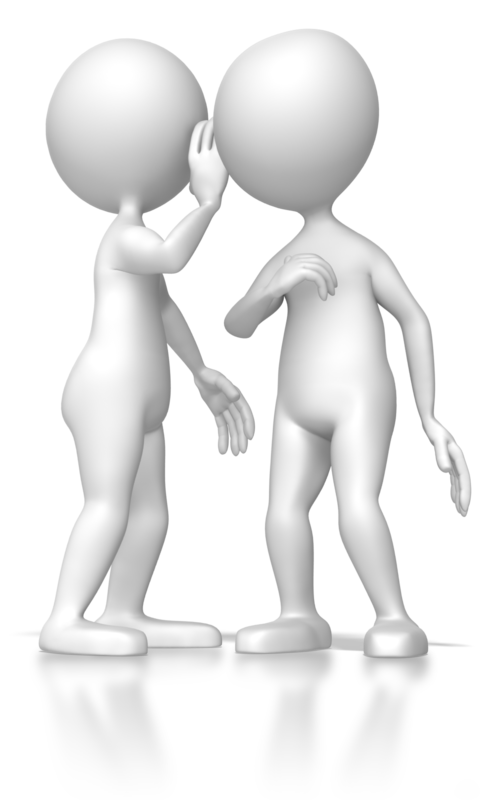 Other residents
Family members
Living unit staff
Staff outside the unit
Medical staff
Mental health staff
Teachers
Work supervisors
Volunteers
Chaplains
Reporting
PREA Standard 115.351 requires agencies to have “multiple internal ways for residents to privately report…”
What should be reported?
Sexual abuse
Sexual harassment
Retaliation by other residents or staff for reporting sexual abuse/harassment
Staff neglect or violation of responsibilities that may have contributed to such incidents
PREA Standard 115.351  Resident Reporting
Staff must accept and promptly document reports that are made:
Verbally
In writing

Anonymously
From third parties
When an agency learns that a resident is subject to a substantial risk of imminent sexual abuse, it shall take immediate action to protect the resident.
Who should report?
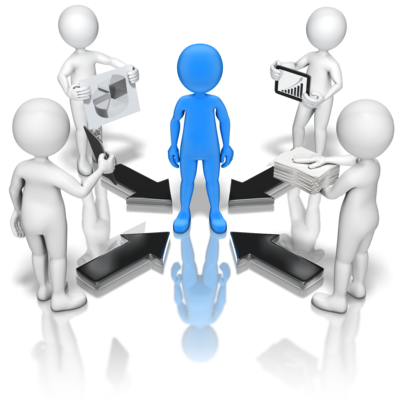 Residents
Staff
Volunteers
Contractors
Anyone who witnesses or suspects sexual abuse
Multiple Reporting Mechanisms
Does your facility provide multiple ways for residents and staff to report?
What are some examples of reporting mechanisms?
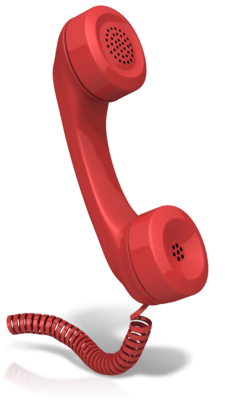 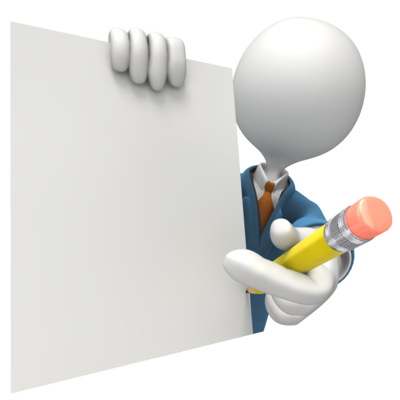 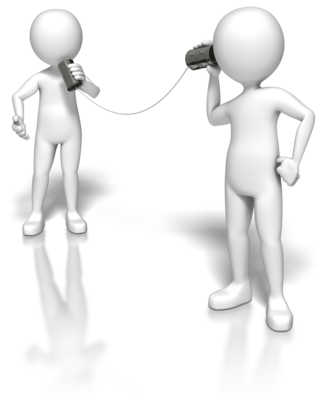 [Speaker Notes: Use a flipchart to record participant responses.  Make sure the following items are included in responses:
Having a 1-800 number
Dedicated phone line for reporting
Using the grievance system
Reporting to staff, volunteers, family, attorney, social worker, etc.
Sending a sealed letter to someone inside/outside the facility
Contacting an advocate]
Staff and Agency Reporting Duties PREA Standard 115.361
Requires all staff to immediately report:
knowledge, suspicion, or information regarding an incident
retaliation against residents or staff who reported an incident
any staff neglect or violation of responsibilities that may have contributed to an incident or retaliation
notification to parents/legal guardians (unless official documents prohibiting), caseworker, juvenile attorney, facility investigators
Outside Entity Reporting
Public/private Entity
Verbal, anonymous and third party reports
Private staff reporting
Third-Party Reporting
The agency shall establish a method to receive third-party reports of sexual abuse and sexual harassment and shall distribute publicly information on how to report sexual abuse and sexual harassment on behalf of a resident.
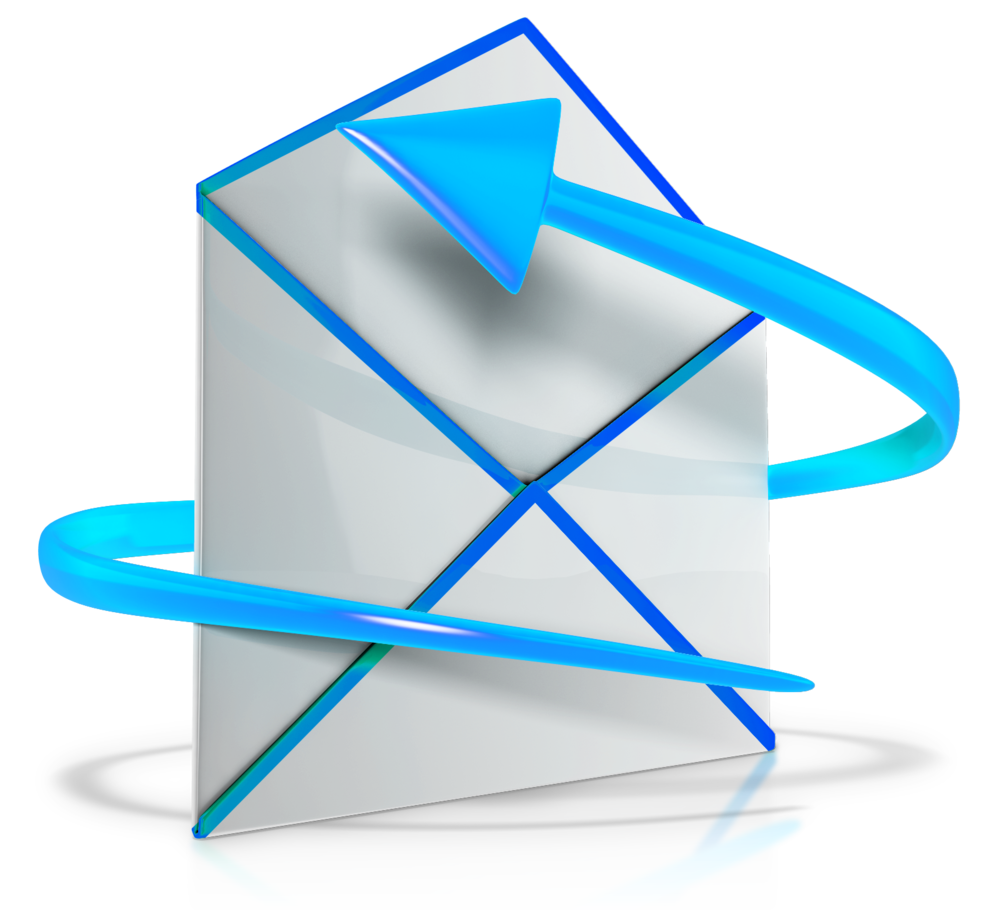 What to Tell Third-Party Reporters
If a staff member is approached by someone other than the alleged victim with a report ensure that staff tell that person the following: 
Relevant agency policy information
What may happen with the information they have disclosed
What their involvement with the investigation may be
Whether they will be informed of the outcome of the investigation
Responses to Third-Party Source
Let the person making the report know that the information they have given will be passed up your chain of command in a set timeframe as defined by agency policy.
Let the reporter know that an investigator may need to conduct an interview.
Reporting
It is important to establish a reporting culture; a code of silence is dangerous in a corrections agency
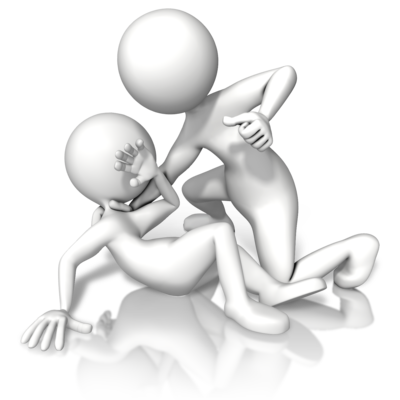 Code of Silence
Definition:  
	An informal institutional or organizational culture that says members of the group will not inform on or give evidence or testimony against other members of the group, even though actions of the other members may involve breaches of policy or even the criminal law. Also referred to as the “Code of Blue.”
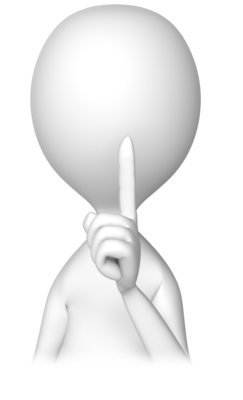 Code of Silence
Is reporting a part of your agency’s culture?

Why would staff witness or suspect misconduct and not report it?

I would be ostracized
Staff member who committed misconduct would be fired
I would be fired
I would be “blackballed”
Administration wouldn’t do anything
What does this mean for my agency?
How does the “code of silence” impact reporting?
What has happened to those who have reported misconduct  in my agency?
What happens to those who do not report and should have?
Would staff feel comfortable reporting?
At what stage do staff report?
Indicators of a Reporting Culture
Staff and residents are unafraid of reporting suspected sexual abuse/harassment
Staff and residents have a high degree of trust in the investigative process and in administrative follow-up
Communication and interactions are generally respectful and professional, both between staff and from staff to residents
Retaliation
Retaliation
PREA Standard 115.367:
Agency must have policy protecting staff and residents from retaliation
Agency must have multiple ways to protect residents and staff from retaliation
Agency must also monitor retaliation for at least 90 days following a report of sexual abuse for both staff and residents and conduct periodic status checks for residents
Retaliation
Retaliation occurs when a resident or staff injures, harms, or intimidates a person who has reported sexual abuse and assault—or attempts to do so—in response to the report.
Retaliation
Retaliation comes in many forms
Overt retaliation
Slashing car tires
Verbal or emotional abuse
Physical assault
Indirect retaliation
Veiled threats
Shunning from a group
Sudden change in demeanor without explanation
Impact of Retaliation on Reporting
Contributes to the code of silence by creating barriers to reporting through threat and intimidation

When people perceive their safety to be at risk, they are less likely to report
Emotional Support
Agency must also provide emotional support services for residents and staff that fear retaliation
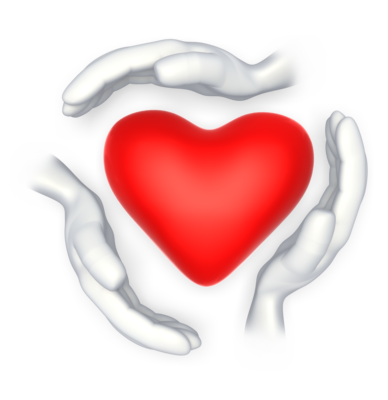 Reporting and Retaliation-Resident Education
PREA Standard 115.333 requires the agency to educate residents during intake on the process by which reports of sexual abuse or sexual harassment can be made, including retaliation for reporting
Objective Review
Can you recognize the key terms introduced in this unit?
Do you understand the rights of residents to be free from sexual abuse and sexual harassment
Do you understand the rights of residents and staff to be free from retaliation for reporting sexual abuse and sexual harassment
Can you recognize the applicable age of consent in Oregon?
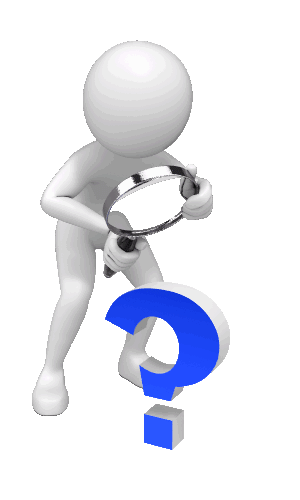 Questions?
Standard 115.311
Zero tolerance of sexual abuse and sexual harassment; PREA coordinator
(a) An agency shall have a written policy mandating zero tolerance toward all forms of sexual abuse and sexual harassment and outlining the agency’s approach to preventing, detecting, and responding to such conduct. 

(b) An agency shall employ or designate an upper-level, agency-wide PREA coordinator with sufficient time and authority to develop, implement, and oversee agency efforts to comply with the PREA standards in all of its facilities.
Standard 115.311 (cont.)
(c) Where an agency operates more than one facility, each facility shall designate a PREA compliance manager with sufficient time and authority to coordinate the facility’s efforts to comply with the PREA standards.
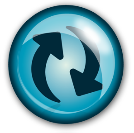 Standard 115.367 Agency Protection against Retaliation
(a) The agency shall establish a policy to protect all residents and staff who report sexual abuse or sexual harassment or cooperate with sexual abuse or sexual harassment investigations from retaliation by other residents or staff and shall designate which staff members or departments are charged with monitoring retaliation. 
(b) The agency shall employ multiple protection measures, such as housing changes or transfers for resident victims or abusers, removal of alleged staff or resident abusers from contact with victims, and emotional support services for residents or staff who fear retaliation for reporting sexual abuse or sexual harassment or for cooperating with investigations.
Standard 115.367 Agency Protection against Retaliation
(c) For at least 90 days following a report of sexual abuse, the agency shall monitor the conduct or treatment of residents or staff who reported the sexual abuse and of residents who were reported to have suffered sexual abuse to see if there are changes that may suggest possible retaliation by residents or staff, and shall act promptly to remedy any such retaliation. Items the agency should monitor include any resident disciplinary reports, housing, or program changes, or negative performance reviews or reassignments of staff. The agency shall continue such monitoring beyond 90 days if the initial monitoring indicates a continuing need.
Standard 115.367 Agency Protection against Retaliation (cont)
(d) In the case of residents, such monitoring shall also include periodic status checks. 

(e) If any other individual who cooperates with an investigation expresses a fear of retaliation, the agency shall take appropriate measures to protect that individual against retaliation. 

(f) An agency’s obligation to monitor shall terminate if the agency determines that the allegation is unfounded.
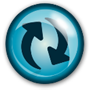 Standard 115.333 Resident Education
(a) During the intake process, residents shall receive information explaining, in an age appropriate fashion, the agency’s zero tolerance policy regarding sexual abuse and sexual harassment and how to report incidents or suspicions of sexual abuse or sexual harassment. 
(b) Within 10 days of intake, the agency shall provide comprehensive age-appropriate education to residents either in person or through video regarding their rights to be free from sexual abuse and sexual harassment and to be free from retaliation for reporting such incidents, and regarding agency policies and procedures for responding to such incidents. 18 

(c) Current residents who have not received such education shall be educated within one year of the effective date of the PREA standards, and shall receive education upon transfer to a different facility to the extent that the policies and procedures of the resident’s new facility differ from those of the previous facility.
Standard 115.333 Resident Education (cont)
(d) The agency shall provide resident education in formats accessible to all residents, including those who are limited English proficient, deaf, visually impaired, or otherwise disabled, as well as to residents who have limited reading skills. 

(e) The agency shall maintain documentation of resident participation in these education sessions. 

(f) In addition to providing such education, the agency shall ensure that key information is continuously and readily  available or visible to residents through posters, resident handbooks, or other written formats.
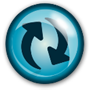 Standard 115.351 Resident Reporting
(a) The agency shall provide multiple internal ways for residents to privately report sexual abuse and sexual harassment, retaliation by other residents or staff for reporting sexual abuse and sexual harassment, and staff neglect or violation of responsibilities that may have contributed to such incidents. 

(b) The agency shall also provide at least one way for residents to report abuse or harassment to a public or private entity or office that is not part of the agency and that is able to receive and immediately forward resident reports of sexual abuse and sexual harassment to agency officials, allowing the resident to remain anonymous upon request. Residents detained solely for civil immigration purposes shall be provided information on how to contact relevant consular officials and relevant officials at the Department of Homeland Security.
Standard 115.351 Resident Reporting (cont)
(c) Staff shall accept reports made verbally, in writing, anonymously, and from third parties and shall promptly document any verbal reports. 
(d) The facility shall provide residents with access to tools necessary to make a written report. 
(e) The agency shall provide a method for staff to privately report sexual abuse and sexual harassment of residents.
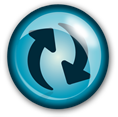 Standard 115.367 Agency Protection against Retaliation
(a) The agency shall establish a policy to protect all residents and staff who report sexual abuse or sexual harassment or cooperate with sexual abuse or sexual harassment investigations from retaliation by other residents or staff and shall designate which staff members or departments are charged with monitoring retaliation. 
(b) The agency shall employ multiple protection measures, such as housing changes or transfers for resident victims or abusers, removal of alleged staff or resident abusers from contact with victims, and emotional support services for residents or staff who fear retaliation for reporting sexual abuse or sexual harassment or for cooperating with investigations.
Standard 115.367 Agency Protection against Retaliation
(c) For at least 90 days following a report of sexual abuse, the agency shall monitor the conduct or treatment of residents or staff who reported the sexual abuse and of residents who were reported to have suffered sexual abuse to see if there are changes that may suggest possible retaliation by residents or staff, and shall act promptly to remedy any such retaliation. Items the agency should monitor include any resident disciplinary reports, housing, or program changes, or negative performance reviews or reassignments of staff. The agency shall continue such monitoring beyond 90 days if the initial monitoring indicates a continuing need.
Standard 115.367 Agency Protection against Retaliation (cont)
(d) In the case of residents, such monitoring shall also include periodic status checks. 

(e) If any other individual who cooperates with an investigation expresses a fear of retaliation, the agency shall take appropriate measures to protect that individual against retaliation. 

(f) An agency’s obligation to monitor shall terminate if the agency determines that the allegation is unfounded.
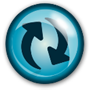 Sexual Abuse by Resident
Includes any of the following acts, if the victim does not consent, is coerced into such act by overt or implied threats of violence, or is unable to consent or refuse: 
(1) Contact between the penis and the vulva or the penis and the anus, including penetration, however slight; 
(2) Contact between the mouth and the penis, vulva, or anus; 
(3) Penetration of the anal or genital opening of another person, however slight, by a hand, finger, object, or other instrument; and 
(4) Any other intentional touching, either directly or through the clothing, of the genitalia, anus, groin, breast, inner thigh, or the buttocks of another person, excluding contact incidental to a physical altercation.
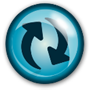 Sexual Abuse by Staff
Includes any of the following acts, with or without consent of the inmate, detainee, or resident: 
(1) Contact between the penis and the vulva or the penis and the anus, including penetration, however slight; 
(2) Contact between the mouth and the penis, vulva, or anus; 
(3) Contact between the mouth and any body part where the staff member, contractor, or volunteer has the intent to abuse, arouse, or gratify sexual desire; 
(4) Penetration of the anal or genital opening, however slight, by a hand, finger, object, or other instrument, that is unrelated to official duties or where the staff member, contractor, or volunteer has the intent to abuse, arouse, or gratify sexual desire; 
(5) Any other intentional contact, either directly or through the clothing, of or with the genitalia, anus, groin, breast, inner thigh, or the buttocks, that is unrelated to official duties or where the staff member, contractor, or volunteer has the intent to abuse, arouse, or gratify sexual desire; 
(6) Any attempt, threat, or request by a staff member, contractor, or volunteer to engage in the activities described in paragraphs (1)-(5) of this section; 
(7) Any display by a staff member, contractor, or volunteer of his or her uncovered genitalia, buttocks, or breast in the presence of an inmate, detainee, or resident, and 
(8) Voyeurism by a staff member, contractor, or volunteer.
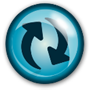 Sexual Harassment
Sexual harassment includes— 
Repeated and unwelcome sexual advances, requests for sexual favors, or verbal comments, gestures, or actions of a derogatory or offensive sexual nature by one inmate, detainee, or resident directed toward another; and 
Repeated verbal comments or gestures of a sexual nature to an inmate, detainee, or resident by a staff member, contractor, or volunteer, including demeaning references to gender, sexually suggestive or derogatory comments about body or clothing, or obscene language or gestures.
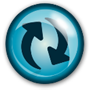 Reporting
Reporting occurs when someone reports an incident or suspected incident of sexual abuse.
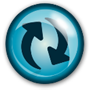 Retaliation
Retaliation occurs when a staff or resident reporter is either harmed or threatened with harm as a result of making a report.
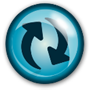 Organizational Culture
Culture is an organization’s shared assumptions, values, beliefs, attitudes, norms, and practices.
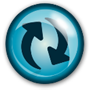 Standard 115.361 Staff and Agency Reporting Duties
(a) The agency shall require all staff to report immediately and according to agency policy any knowledge, suspicion, or information they receive regarding an incident of sexual abuse or sexual harassment that occurred in a facility, whether or not it is part of the agency; retaliation against residents or staff who reported such an incident; and any staff neglect or violation of responsibilities that may have contributed to an incident or retaliation. 

(b) The agency shall also require all staff to comply with any applicable mandatory child abuse reporting laws. 

(c) Apart from reporting to designated supervisors or officials and designated State or local services agencies, staff shall be prohibited from revealing any information related to a sexual abuse report to anyone other than to the extent necessary, as specified in agency policy, to make treatment, investigation, and other security and management decisions.
Standard 115.361 Staff and Agency Reporting Duties
(d)(1) Medical and mental health practitioners shall be required to report sexual abuse to designated supervisors and officials pursuant to paragraph (a) of this section, as well as to the designated State or local services agency where required by mandatory reporting laws. 

(2) Such practitioners shall be required to inform residents at the initiation of services of their duty to report and the limitations of confidentiality. 

(e)(1) Upon receiving any allegation of sexual abuse, the facility head or his or her designee shall promptly report the allegation to the appropriate agency office and to the alleged victim’s parents or legal guardians, unless the facility has official documentation showing the parents or legal guardians should not be notified.
Standard 115.361 Staff and Agency Reporting Duties
(2) If the alleged victim is under the guardianship of the child welfare system, the report shall be made to the alleged victim’s caseworker instead of the parents or legal guardians. 

(3) If a juvenile court retains jurisdiction over the alleged victim, the facility head or designee shall also report the allegation to the juvenile’s attorney or other legal representative of record within 14 days of receiving the allegation. 

(f) The facility shall report all allegations of sexual abuse and sexual harassment, including third-party and anonymous reports, to the facility’s designated investigators.
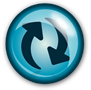